عنوان مقاله: مطالعة تجربي اخلاق كار با تأكيد بر جنسيت
نویسندگان: غلامعباس توسلي، مريم نجار نهاوندي 
منبع: پژوهش زنان، دورة 6شماره 3 پاييز 1387
صص 39-60
چكيده:
امروزه، محققان توسعه بر اين باورند كه از ميان سرمايههاي فيزيكي، تكنولوژيك و انساني؛ متغير اصلي و با اهميت، سرمايه انساني و بهره وري صحيح از آن است. توسعه و تكامل اقتصادي، جز از طريق رشد فرهنگي عوامل كار در محيط و سازمانهاي كار محقق نميگردد. اينچنين است كه اخلاق كار در فرهنگ كار جامعه اهميت يافته و متضمن توسعه و پيشرفت ميشود. در اين ميان ورود زنان به بازار كار يكي از متغيرهاي مؤثر بر فرهنگ و اخلاق كار در جامعه بوده است. اين تحقيق با رويكردي جنسيتي به اخلاق كار در جامعة ايراني، درصدد پاسخ به اين نكته است كه با توجه به خصوصيات محيط كار در ايران، چه تفاوتها و شباهتهايي بين اخلاق كار زنان و مردان قابل مشاهده است و اينكه در صورت وجود تفاوت، چه عواملي در آن دخالت دارند.
چکیده
در اين تحقيق از روش پيمايشي استفاده شده و ابزار تحقيق پرسشنامه بوده است.جامعه آماري، اعضاي هيئت علمي و كارمندان دانشگاه تهران بودهاند كه از ميان آنان به صورت نمونهگيري طبقهبندي شده، جمعيت نمونه انتخاب شده است. پس از تجزيه و تحليل دادهها و تحليل مسير، اين نتايج بدست آمد:
آنچه كه در محيط كار دانشگاه بر اخلاق كار افراد مؤثر است، متغيرهاي اقتصادي و پايگاهي كاركنان آن نيست، بلكه آنچه اهميت دارد، متغيرهاي فرهنگي و روابط درون سازماني است و در دانشگاه به عنوان يك محيط فرهنگي بيشتر متغيرهاي منزلتي، اجتماعي و ساختاري هستند كه بر رفتار و اخلاق كاركنان تأثيرگذارند و زنان هم از اين قاعده مستثني نيستند. متغير»جنسيت« به عنوان يك عامل مهم و مشخص در اخلاق كار(متغير وابسته) خود را نشان نداده ولي توسط متغيرهاي درون سازماني )متغيرهاي فرهنگي(، خود را بازنمايي و بازشناسي ميكند
متغيرهاي فرهنگي و روابط درون سازماني
واژه هاي كليدي:
اخلاق كار، جنسيت، وضع اجتماعي، شرايط كار
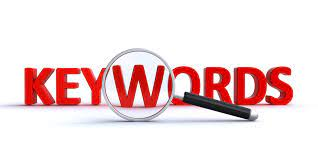 مقدمه و طرح مسئله
محققان توسعه، امروزه بر اين باورند كه از ميان سرمايه هاي فيزيكي، تكنولوژيك و انساني؛ متغيـر اصـلي و با اهميت، سرمايه انساني و بهره وري صحيح از آن است. بيترديد جامعهاي كه در تربيت و بهرهگيـري متناسـب از نيروي انساني ناكارآمد باشد، قادر به توسعه نخواهد بود (تودارو، 82 :1375) و مسلماً توسعه و تكامل اقتصادي، جز از طريق رشد خصلت فرهنگي عوامل كار در محيط و سازمانهاي كار محقق نميگردد
متغیر اصلی: سرمايه انساني
كار شديد و شرافتمندانه بهعنوان يك قاعده اخلاقي و فرهنگي دروني شده در غرب پذيرفته شـدهاسـت. در كشورهايي همانند ژاپن، آمريكا، آلمان، انگلستان و ديگر كشورهاي صنعتي درجات بالايي از اخلاق كـار حـاكم است. در ايران، بنابر نظر اكثر كارشناسان اقتصادي و مسئولين، فرهنگ و اخلاق كار بسيار ضعيف اسـت( ن.ك. وزارت كار، 2،1380) و بايستي فقدان فرهنگ و اخلاق كار مناسب در جامعـه بـه عنـوان يـك نقـص و معـضل اقتصادي و اجتماعي تلقي شود و مورد مطالعه و تدقيق قرار گيرد. بـدين ترتيـب بحـث توسـعه انـساني مطـرح ميشود و در اين ميان مشاركت اجتماعي اهميت مييابد. در اين ميان فعاليت و مـشاركت اجتمـاعي زنـان نيـز بهعنوان يكي از زير شاخصها مورد توجه قرار ميگيرد
در ايران، بنابر نظر اكثر كارشناسان اقتصادي و مسئولين، فرهنگ و اخلاق كار بسيار ضعيف اسـت
ورود زنان به بازار كار يكي از متغيرهاي مؤثر بر فرهنگ و اخلاق كار در جامعه بوده است. توجه به جنسيت در تحليل كار داراي اهميت است و اين اهميت زماني خود را بيشتر نشان ميدهد كه در نظر داشتهباشيم تحليل كار زنان نميتواند مجزا از كار منزل انجام گيرد و الگوهاي كار مسلماً بـا مـسئوليتهـاي خـانگي زنـان ارتبـاط دارد(گرينت، .275 :1382) مقايسه نگرشهاي مردان و زنان در محل كار نشان ميدهد كه مردان تمايل بيشتري نـسبت بـه زنـان در كسب درآمد مناسب، داشتن آزادي از نظارت و سرپرستي نزديـك، داشـتن فرصـتهـاي رهبـري و دارا بـودن مشاغلي كه پايگاه اجتماعي آنان را تقويت كند و افزايش دهد، دارند.
داشـتن فرصـتهـاي رهبـري
ضمناً زنان در جستجوي مـشاغلي هـستند  كه در آن امكان كمك به ديگران وجود داشتهباشد و بيش از مردان در جستجوي عوايد شخـصيت ماننـد لـذت، غرور، انجام وظيفه و رقابت شخصي هستند (ليسون.140 :1984 ،1)
اخلاق كار يك هنجار فرهنگي است كه يك ارزش اخلاقي مثبت را براي انجام يك شـغل مناسـب وضـع كردهاست و كار داراي يك ارزش ذاتي است(هيل 1996 ،2و ،1999يانكلوويچ.64 :1981 ،3)
دو دسته عوامل بر اخلاق كار مؤثرند: عواملي كه خارج از محـيط كـار قـرار دارنـد و عـواملي كـه در درون محيط كار واقع شدهاند. هر يك از اين دو دسته عوامل ميتواند فرد كنشگر را متأثر نمايد
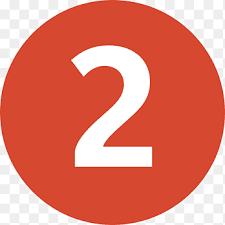 اين پژوهش در پي دانستن آن است كه در جامعهاي كه اخلاق كار آن دچار بحران است؛ آيا زنان و مردان به يك نسبت دچار بحرانند؟ به عبارت بهتر با رويكرد جنسيتي به موضوع اخلاق كار پرداخته خواهـد شـد و درصـدد پاسخ به اين نكته خواهيم بود كه با توجه به خصوصيات محيط كار در ايران، چه تفاوتها و شباهتهايي بين زنان و مردان قابل مشاهده است و نهايتاً اينكه در صورت وجود تفاوت، چه عواملي در آن دخالت دارند
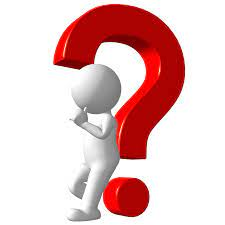 مباني نظري
زنان در دنياي كار و تأثير آن بر اخلاق كار 
تغييرات در جنسيت و سن كارگران بهويژه بعد از جنگ جهاني دوم تأثير مشخص و مهمي بر فرهنگ قرن بيستم گذاشت و الگوي كار به هنجارهايي مانند اخلاق كار مرتبط گرديد. افزايش تعداد زنان شاغل خارج از خانه و نگرشهاي آنها در مورد كار، تأثير مهمي بر اخلاق كار در مكانهاي كار در عصر جديد داشت(راجرز،.209 :1978)
هنجارهايي مانند اخلاق كار
جامعهشناسان اخلاق كار متفاوتي را در زنان يافتهاند كه آنها براي موفقيت در كار خويش از روشها و منشهايي استفاده ميكنند كه از تغييرات دنياي مدرن آموختهاند. به نظر گيدنز، زناني كه از نظر اقتصادي موفق هستند ناچارند با دنيايي خود را هماهنگ كنند كه احساس ميكنند كاملاً به آن تعلق ندارند ولي نهايتاً در دراز مدت، آنها ميتوانند اثر تعديل كنندهاي بر نظام ارزشي مردانه به جاي گذارند و مسئوليتهاي خانوادگي و ضروريات كاري را با يكديگر هماهنگ سازند
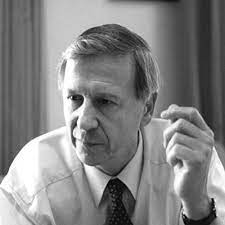 تعديل كنندهاي بر نظام ارزشي مردانه
چودوروف و گيليگان (1982)1اين عقيده را مطرح ميكنند كه زنان احساسات شخصي خود را بر حسب روابط شخصي تعريف ميكنند و دستاوردهاي خود را با اشاره به توانايي مراقبت از ديگران مورد قضاوت قرار ميدهند. جايگاه زنان در زندگي مردان بهطور سنتي نقش مراقبتكننده و ياور است. اما مردان كه پيشرفت فردي را تنها شكل موفقيت ميدانند به شايستگيهايي كه در اين وظايف كسب ميشود چندان بها نميدهند و توجه زنان به روابط بهعنوان يك ضعف جلوه ميكند نه قوت.
زنان در قضاوتهاي اخلاقي انعطافپذيرتر از مردان هستند و دشواريهاي احتمالي ميان دنبال كردن مجموعة قوانين خشك اخلاقي و اجتناب از آزردن ديگران را درك مي كنند. گيليگان اظهار ميكند كه اين شيوة نگرش وضعيت سنتي زنان را منعكس مي سازد كه بيشتر پايبند روابط مراقبتكنندگي هستند تا نگرشهاي »برون نگر« مردان. زنان در گذشته به قضاوتهاي مردان احترام گذاشتهاند، در حاليكه ميدانستند ويژگيهايي دارند كه اكثر مردان فاقد آنها هستند. بينش هاي آنان دربارة خودشان بر پاية برآوردن موفقيت آميز نيازهاي ديگران است و نه باليدن به موفقيتها و پيشرفتهاي فردي(برنارد، .1384، ص 187)
نگرشهاي »برون نگر« مردان
بوتل و برونر (1986)2در تحقيقي كه بر روي رضايت شغلي انجام داده اند به اين نتيجه رسيده اند كه زنان در برخي عوامل ايجادكننده رضايت شغلي مانند احساس پيشرفت، احترام، محيط كار خوشايند، توسعه دانش و مهارت، تحريك عقلاني، استقلال، استفاده از زمينه تحصيلي و مشاركت اجتماعي رتبة بالاتري را به خود اختصاص دادهاند در حالي كه مردان رتبة بالاتر را از اهميت به امنيت شغلي، درآمد، رسيدن به مسئوليتهاي اجرايي بالاتر، فرصت استراحت در شغل و خطرپذيري اخذ كردهاند.
خطرپذيري
بازار كار زنان و مردان نشان ميدهد كه بين اين دو پيكرة انساني به لحاظ نوع شغل، موقعيت شغلي، ميزان مشاركت و درآمد و دستمزد حاصل از كار و … تفاوتهايي وجود دارد كه بايد براي تبيين وضعيت زنان در بازار كار از سه گروه نظري خاص استفاده نمود( 1998 ،ILO؛ .UES 1997)
1- نظريههاي نئوكلاسيك2- نظريههاي تجزيه شدن بازار كار(بازار كار دوگانه)
3-نظريههاي جنسيتي
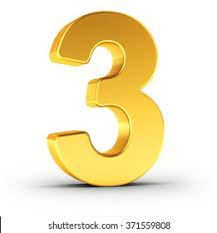 در نظريه نئوكلاسيك براي تشريح تفاوتهاي جنسيتي و دلايل محدوديت فرصتهاي اشتغال و درآمد حاصل از كار زنان بر متغيرهايي نظير مسئوليتهاي خانوادگي، نيروي جسماني، آموز عمومي، آموزش فني، ساعات كار و جابجايي در كار كه در ميزان بهره وري و عرضه كار تأثير ميگذارند؛ تأكيد ميشود
دلايل محدوديت فرصتهاي اشتغال
 و درآمد حاصل از كار
در نظريه بازار كار دوگانه بين دو نوع از مشاغل تمايز قائل ميشوند:
- مشاغل بخش اول كه از لحاظ پرداخت مزد و تأمين بيشتر فرصتهاي پيشرفت وضعيت نسبتاًخوبي دارند.
- مشاغل بخش دوم با مزد كم و تأمين كمتر و محدوديت امكان پيشرفت. در مجموع اين مشاغلوضعيت مطلوبي ندارند.
در مشاغل بخش اول مهارت كارگران متناسب با نيازهاي واحد اقتصادي مد نظر است و در نتيجة نياز كارفرما به ثبات، مزدهاي بهتري به نيروي كار پرداخت ميشود و احتمال جذب آنها در مشاغل بخش اول را كاهش داده و ورودشان به بخش دوم را زيادتر ميكند. از اينرو حتي اگر كيفيت نيروي انساني قبل از ورود به شغل برابر باشد؛ احتمال به كار گماردن مردها در مشاغل بخش اول كه امكان پيشرفت بعدي در آنها از لحاظ فرد و آموزش حرفهاي و ترفيع زيادتر است؛ بيشتر از زنهاست
در نظريههاي جنسيتي فرض اصلي بر اين مبناست كه موقعيت زنان در بازار كار، در خانه و خانواده با يكديگر مرتبط است و جزئي از يك نظام كلي اجتماعي است كه در آن زنان تابع مردان هستند. نكته مهم در اين نظريه اختصاص كار خانگي (بهويژه مراقبت از كودكان) به زنان است و اين نظريه تأكيد ميكند كه گرايش »مشاغل زنانه« انعكاسي از نقش خانگي زنان است و ويژگيهايي همچون »ماهيت مراقبتي داشتن«، » نياز به مهارتهاي مرتبط و نزديك به كار خانگي«، » نياز به صداقت و درستي«، »نياز به زيبايي ظاهري« در مشاغل، موجب مناسبتر بودن زنان براي اشتغال در آنها ميشودكه اين مشاغل عموماً انواع خاصي از مشاغلاند همچون: پرستاري، پزشكي، آموزگاري، مددكاري اجتماعي،آشپزي، آرايشگري، ماشيننويسي، فروشندگي و
انعكاسي از نقش خانگي زنان
با توجه به تئوريهاي مطرح شده و همچنين با نگاهي به تحقيقاتي كه نگرشهاي زنان و مردان را در محل كارشان سنجيدهاند؛ ميتوان گفت كه مردان نسبت به زنان تمايل بيشتري براي بدست آوردن درآمد مناسب، آزادي از نظارت و سرپرستي نزديك و فرصتهاي رهبري دارند. همچنين مشاغلي را ترجيح ميدهند كه خلاق و مؤثر بوده و همراه با پيشرفت مستمر در سلسله مراتب شغلي باشند (ليسون، .140:1984)
در مقابل زنان بيشتر از مردان در جستجوي عوايد شخصي مانند لذت، غرور، انجام وظيفه و رقابت شخصي هستند (بريجز. 1984، ص 206)
چارچوب نظري
چارچوب نظري اين تحقيق تركيبي از متغيرهاي اساسي است كه بر كار تأثير ميگذارد و روابط درون محيط كار را ميسازد كه ميتواند منشأ اخلاق كار باشد. مسلماً اخلاق كار خود را بهعنوان يك پديدة درون سازماني نمايان ميكند. دو دسته عوامل بر اخلاق كار تأثير دارند:
 دستة اول شامل عواملي هستند كه در خارج از محيط كار قرار دارند مانند خانواده، مدرسه، رسانهها و ويژگيهاي فردي و پايگاه فرد.
 دستة دوم عواملي هستند كه در محيط كار قرار دارند؛ مانند موقعيت فرد در محل كار، نوع مديريت و سبك آن، سازمان كار)فضاي فيزيكي محيط كار، شرايط محيط كار، تنظيم روابط انساني، ايجاد انگيزش و زمينههاي انگيزشي
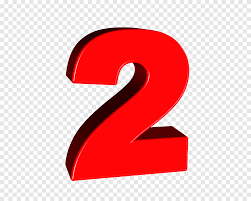 . لذا اين چارچوب تركيبي است از مجموعة متغيرهايي كه در تئوريهاي كار و جنسيت ميتوان يافت كه به نوعي بر اخلاق كار افراد نمونه تأثير داشتهاند. به اين معنا از متغيرهاي مستقل»پايگاه اقتصادي- اجتماعي«، »ويژگيهاي شخصي«، »تقسيمكار جنسي (پارسونز)، »كار و اوقات فراغت « (رابرتسون)، »نياز اقتصادي-اجتماعي « (مازلو) و از تئوريهاي »رضايت شغلي « (رايت و ديويس)، تئوريهاي »تقويت شغلي )« هرزبرگ و اشنايدرمن( و همچنين از تئوريهاي جنسيتي در ارتباط با كار زنان استفاده شد
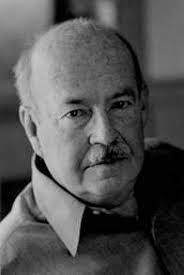 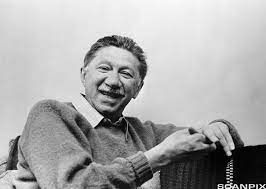 مازلو
پارسونز
در سنجش متغير وابسته، »اخلاق كار«، تئوري هيل و شاخص 50گوية اخلاق كار مورد توجه قرار گرفت كه آخرين مطالعة آن در زمان اجراي اين بررسي (2006) توسط راجرز و پتي استفاده شد. در مطالعة سال 2006 چهار مؤلفة : »دلبستگي و علاقه به كار«، »پشتكار و جديت در كار«، »روابط انساني در محل كار« و »روح جمعي و مشاركت در كار« مورد تحقيق قرار گرفت. نهايتاً اينكه طبق استنتاجات نظري كليه متغيرها به دو دستة كلان؛ شامل متغيرهاي ساختاري و خارج محيط كار و متغيرهاي غيرساختاري و درون محيط كار تقسيم گرديد و تأثير آن بر متغير وابسته (اخلاق كار) آزمون شد.
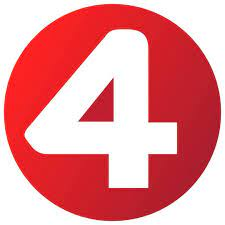 سؤالات و فرضيات
1-آيا اخلاق كار زنان دانشگاهي با اخلاق كار مردان دانشگاهي متفاوت است؟2-گر اخلاق كار در دو جنس با هم متفاوت است؛ اين تفاوت در چه ابعادي بهچشم ميخورد؟3- كداميك از ابعاد شاخص پتي 1در ميان زنان و مردان دانشگاهي قويتر است؟4- كداميك از متغيرها (درونسازماني ، برونسازماني و...) بر اخلاق كار تأثير بيشتري دارند؟
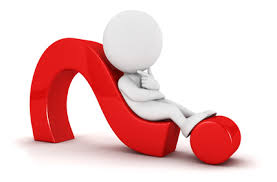 فرضيات اين تحقيق به شرح ذيل تدوين شده است:
1- هر چه - پايگاه اقتصادي اجتماعي بالاتر باشد، اخلاق كار بيشتر . است2-هر چه استفاده از اوقات فراغت مناسبتر باشد، اخلاق كار بيشتر است.3-هر چه نياز اقتصادي-اجتماعي بالاتر باشد، اخلاق كار بيشتر . است4-هر چه تقسيم كار در منزل مناسبتر باشد، اخلاق كار بيشتر . است5-هر چه شرايط محيط كار مساعدتر باشد، اخلاق كار بيشتر است.6-هر چه عدالت سازماني بيشتر باشد، اخلاق كار بيشتر است.7-هر چه ويژگيهاي شغلي مناسبتر باشد، اخلاق كار بيشتر است
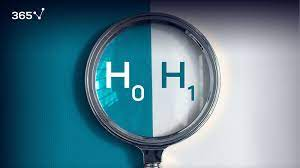 روش تحقیق
اين پژوهش به شيوة پيمايشي و با به كارگيري پرسشنامه انجام شده است. جامعه آماري تحقيق، اعضاي هيئت علمي و كارمندان دانشگاه تهران بوده اند
نمونه گيري به شيوة نمونه گيري طبقه بندي شده صورت گرفته است. دو متغير »رده شغلي« و »جنسيت« در انتخاب نمونه ها نقش اساسي داشته اند
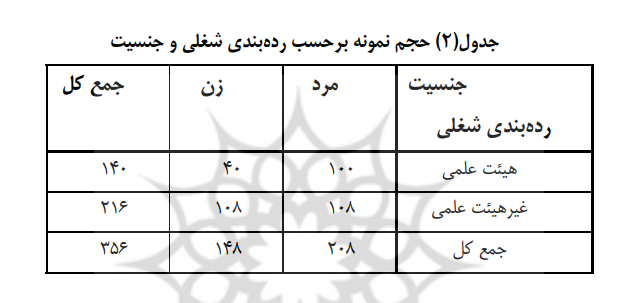 در نهايت حجم نمونه با خطاي نمونهگيري %5و با در نظر گرفتن حداكثر واريانس بر اساس فرمول كوكران، 356پاسخگو شد. واحد تحليل در اين پژوهش فرد است و ميزان اخلاق كار و تفاوت اخلاق كار زنان و مردان از طريق دو پرسشنامه مجزا (مختص اساتيد و مختص كاركنان) سنجيده شدهاست. جهت شاخصسازي و برآورد روايي و اعتبار از آمارة آلفاي كرونباخ و تحليل عاملي استفاده شد
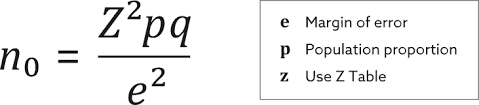 متغيرهاي مستقل شامل پايگاه اقتصادي-اجتماعي، ويژگيهاي شخصي)جنس، سن، سابقه، وضعيت تأهل و(...، ميزان كار و اوقات فراغت، شرايط محيط كار، تقسيم كار جنسيتي در خانواده، ويژگيهاي شغلي)مشخص بودن كار، روزمرگي، بازخورد كار و توسعه منابع انساني( و عدالت سازماني؛ همگي تعريف عملياتي شده و با شاخصهاي تعيين شده سنجيده شدند. متغير وابسته (اخلاق كار) از طريق مقياس 50 گويه اي پتي سنجيده شد. اين مقياس داراي چهار بعد است؛ بعد اول؛ دلبستگي و علاقه بهكار، بعد دوم؛پشتكار و جديت، بعد سوم؛ روابط سالم و انساني، بعد چهارم؛ روح جمعي و مشاركت در كار. در نهايت همبستگي ميان متغير وابسته و هر يك از متغيرهاي مستقل آزمون شد و بر اساس نتايج بدست آمده از جداول، تحليل مسير انجام شد
يافته ها
از آنجا كه آوردن تمام جداول مربوط به تحليل دو متغيره در اين مقاله ميسر نيست به ذكرچند نمونه اكتفا ميشود و سپس تحليل مسير ارائه خواهد شد. جداول دو متغيره اين تحقيق عبارت بودند از:
1- تأثير ويژگيهاي شخصي بر اخلاق كار شامل: تأثير جنسيت بر اخلاق كار، تأثير سابقه بر اخلاق كار، تأثير وضعيت تأهل بر اخلاق كار، تأثير تعداد فرزندان بر اخلاق كار، تأثير استان محل تولد بر اخلاق كار، تأثير شهر محل تولد بر اخلاق كار، تأثير شهر محل سكونت بر اخلاق كار، تأثير منطقه شهري محل سكونت بر اخلاق كار
2- تأثير ميزان كار و اوقات فراغت بر اخلاق كار شامل: تأثير ساعت كار بر اخلاق كار، تأثير شغل دوم بر اخلاق كار، تأثير مرخصي سالانه بر اخلاق كار، تأثير اوقات فراغت بر اخلاق كار.
3- شرايط محيط كار شامل: تأثير نوع استخدام بر اخلاق كار، تأثير آينده شغلي بر اخلاق كار، تأثير زمان آخرين پاداش بر اخلاق كار، تأثير تعداد پاداشها و ارتقاها در سال گذشته بر اخلاق كار، تأثير تعداد تنبيهات بر اخلاق كار، تأثير سن شروع كار بر اخلاق كار، تأثير مشاركت بر اخلاق كار
4- تأثير نياز اقتصادي، اجتماعي بر اخلاق كار5- تأثير تقسيم كار بر اخلاق كار6- تأثير عدالت سازماني بر اخلاق كار7- تأثير پايگاه اقتصادي اجتماعي ) (SESبر اخلاق كار
8- تأثير ويژگيهاي شغلي بر اخلاق كار 
شامل: تأثير بازخورد كار بر اخلاق كار، تأثير توسعه منابعانساني بر اخلاق كار، تأثير مشخص بودن كار بر اخلاق كار، تأثير روزمرگي بر اخلاق كار.
9- تأثير رضايت شغلي بر اخلاق كار
براي نمونه، جدول تأثير جنسيت بر اخلاق كار ذيلاً آورده شدهاست: جنسيت بر اخلاق كار تأثير ندارد. دادههاي حاصل از آزمون Tنشان ميدهند كه ميانگين اخلاق كار در بين مردان و زنان اختلافي ندارد
در بررسي ابعاد چهارگانه اخلاق كار در ميان مردان و زنان، دادههاي حاصل از آزمون Tنشان ميدهند كه:ـ اختلاف ميانگين دلبستگي و علاقه به كار مردان و زنان در سطح sig /0= 656معنادار نيست.ـ اختلاف ميانگين پشتكار و جديت مردان و زنان در سطح sig = /0 457معنادار نيست.ـ اختلاف ميانگين روابط سالم و انساني مردان و زنان در سطح sig = /0 627معنادار نيست.ـ اختلاف ميانگين روابط جمعي و مشاركت مردان و زنان در سطح sig = /0 936معنادار نيست.روي هم رفته جنسيت تأثيري بر اخلاق كار و ابعاد چهارگانهاش ندارد
خلاصه يافتههاي جداول دو متغيره
جنسيت بر اخلاق كار تأثير ندارد ولي تأثير بقيه متغيرها بر اخلاق كار بنا به جنسيت تفاوت مييابد.مثلاً در تأثيرعدالت سازماني بر اخلاق كار، عدالت بر اخلاق كار مردان مؤثر است.- تأثير مشاركت بر اخلاق كارِ مردان بيشتر از زنان است.- توسعه منابع انساني بر اخلاق كار تأثير مستقيم و مثبت دارد و روي مردان شدت بيشتري نسبت به زنان دارد
مشخص بودن كار در اخلاق كارِ مردان بيش از زنان مؤثر است.- روزمرگي در زنان هيچگونه تأثيري در روابط سالم ندارد.- رضايت شغلي بر اخلاق كارِ مردان بيش از زنان تأثير دارد.- سابقه و تأهل بر اخلاق كار تأثير نداشت.- تعداد فرزندان روي پشتكار و جديت زنان تأثير مثبت و مستقيم ميگذارد.
- در مؤلفه هاي چهارگانه اخلاق كار،دلبستگي و پشتكار در زنان اهميت مييابد ولي در مردان روابط سالم و انساني و روح جمعي مشاركت در كار، بيشتر پاسخ ميدهد.-استان محل تولد ، شهر محل تولد و منطقه شهري هيچ تأثيري بر اخلاق كار ندارد.- ميزان ساعت كار بر روابط سالم و انساني مردان تأثيردارد. هرچقدرساعات كار بالاتر باشد، روابط سالم و انساني كمتر ميشود.
- مرخصي سالانه بر اخلاق كار مردان تأثير ندارد اما بر اخلاق كار زنان و پشتكار و جديت آنها تأثيردارد.
- انواع اوقات فراغت روي اخلاق كار)مردان و زنان( تأثيري ندارد.
- اميد به آينده شغلي بر اخلاق كار مردان )غير از مورد روح جمعي و مشاركت( تأثير مثبت دارد. ولي درزنان در تمام موارد تأثير خود را نشان ميدهد.- زمان آخرين پاداش در مردان و زنان تأثيري بر اخلاق كار ندارد.- تعداد پاداشها و ارتقاءها در مردان و زنان تأثيري ندارد. فقط هر چقدر تعداد پاداش در زنان افزايشپيدا ميكند روابط جمعي و مشاركت آنها كاهش مييابد. تعداد تنبيهات بر اخلاق كار تأثير ندارد.
- سن شروع به كار در مردان تأثيري بر اخلاق كار ندارد. در زنان فقط بر پشتكار و جديت تأثير ميگذارد. يعني هر چقدر سن شروع به كار افزايش مييابد پشتكار و جديت در زنان بالا ميرود.
- نياز اقتصادي اجتماعي بر اخلاق كار زنان و مردان تأثيري ندارد.- تقسيم كار در منزل بر روي دلبستگي و علاقه به كارِ مردان تأثير دارد )شدت رابطه نسبتاً ضعيف وجهت رابطه معكوس.( هرچه قدر مردان در منزل كار كنند، دلبستگي و علاقه به كار در محل كار آنها كاهش پيدا ميكند
هرچقدر ميزان كار در منزل در مردان افزايش مييابد، اخلاق كار و ابعاد چهارگانه آنها پايين ميآيد. در زنان، تقسيمكار در منزل، با جهت مستقيم و مثبت عمل ميكند (يعني كار بيشتر در منزل تأثيري در اخلاق كار و ابعاد آن ندارد.)- اخلاق كار زنان عضو هيئت علمي بيش از اخلاق كار زنان كارمند است (درحوزه پشتكار و جديت.)
تحليل مسير
در پژوهش حاضر عوامل اجتماعي مؤثر بر اخلاق كاري كاركنان دانشگاه تهران در ميان مردان و زنان متفاوت بود. از اين رو تحليل مسير براي هر كدام به صورت جداگانه انجام شد.
مردانمدل مسير تأثير عوامل اجتماعي مؤثر بر اخلاق كار در ميان مردان
ؤثرترين عوامل به ترتيب به قرار زير ميباشند:
عدالت سازماني< مشاركت در كار < توسعه منابع انساني< بازخورد در كار < رضايت شغلي <مشخص بودن كار
تحليل مسير عوامل مؤثر بر اخلاق كار مردان نشان ميدهد كه از ميان شش عامل مشخص بودن كار، رضايت شغلي، توسعه منابع انساني، بازخورد در كار، مشاركت در كار و عدالت سازماني سه عامل بيشترين تأثير را داشتهاند كه جزو عوامل مستقيم هستند
بر اساس يافتههاي حاصل از رگرسيون مشخص بودن كار با ضرايب تأثير /0 285بيشترين ميزان تأثير بر اخلاق كار مردان داشته است. در واقع به ميزاني كه وظايف كاري مشخص ميشود تأثير فزايندهاي بر اخلاق كار خواهد داشت. سپس رضايت شغلي با ضرايب تأثير /0 201بيشترين تأثير مثبت را بر اخلاق كار دارد يعني با افزايش رضايت شغلي ميزان اخلاق كار نيز بالا ميرود و آخر اينكه توسعه منابع انساني با ضرايب تأثير /0 154 تأثير مثبتي بر اخلاق كار دارد يعني با افزايش ميزان توسعه منابع انساني ميزان اخلاق كار نيز بالا ميرود
تأثير عوامل غيرمستقيم
ـ بازخورد در كار: از طريق مشخص بودن كار، توسعه منابع انساني و مشاركت در كار بر اخلاق كار تأثير ميگذارد يعني هر چه بازخورد در كار بالاتر باشد مشخص بودن كار بالاتر و اخلاق كار نيز بالاتر است، از طرف ديگر هر چه بازخورد در كار و توسعه منابع انساني بالاتر باشد اخلاق كار نيز بالاتر است. از ديگر تأثيرات غيرمستقيم ميتوان به اين مورد اشاره كرد با افزايش بازخورد در كار، مشاركت در كار نيز افزايش يافته و سپس اخلاق كار بالا ميرود.
ـ عدالت سازماني: از طريق رضايت بر اخلاق كار تأثير ميگذارد يعني با افزايش عدالت سازماني اخلاق كار نيز افزايش مييابد؛ عدالت سازماني از طريق مشاركت در كار و رضايت شغلي نيز بر اخلاق كار تأثير ميگذارد يعني با افزايش عدالت سازماني مشاركت در كار و به پيرو آن رضايت شغلي بالا ميرود و اينها سبب افزايش اخلاق كار ميشوند.
ـ مشاركت در كار: از طريق رضايت شغلي بر اخلاق كار تأثير ميگذارد يعني با افزايش رضايت شغلي اخلاق كار نيز افزايش مييابد؛ همچنين مشاركت در كار از طريق بازخورد در كار و مشخص بودن كار بر اخلاق كار تأثير ميگذارد به بيان ديگر با افزايش مشاركت در كار، بازخورد در كار و مشخص بودن كار اخلاق كار نيز افزايش مييابد
مؤثرترين عوامل به ترتيب به قرار زير ميباشند:
مشاركت در كار < رضايت شغلي < مشخص بودن كار < بازخورد در كار < توسعه منابع انساني
تحليل مسير عوامل مؤثر بر اخلاق كار در ميان زنان نشان ميدهد كه از ميان پنج عامل مؤثر بر اخلاق كار دو عامل توسعه منابع انساني و بازخورد در كار بيشترين تأثير را بر اخلاق كار دارند و سه عامل رضايت شغلي، مشخص بودن كار و مشاركت در كار تأثير غيرمستقيم بر اخلاق كار دارند. براساس يافتههاي حاصل از رگرسيون، توسعه منابع انساني با ضريب تأثير 0/223يشترين تأثير را دارد يعني با افزايش توسعه منابع انساني اخلاق كار نيز افزايش مييابد. سپس بازخورد در كار با ضريب تأثير 0/190 ر اخلاق كار تأثير ميگذارد يعني با افزايش بازخورد در كار اخلاق كار نيز افزايش مييابد
توسعه منابع انساني و بازخورد در كار
تأثير عوامل غيرمستقيم
ـ رضايت شغلي: از طريق توسعه منابع انساني بر اخلاق كار تأثير ميگذارد يعني با افزايش رضايت شغلي و توسعه منابع انساني اخلاق كار نيز افزايش مييابد.

ـ مشخص بودن كار: از طريق بازخورد در كار بر اخلاق كار تأثير دارد با افزايش مشخص بودن كار و بازخورد در كار، اخلاق كار نيز افزايش مييابد؛ از طرف ديگر مشخص بودن كار از طريق بازخورد در كار و توسعه منابع انساني بر اخلاق كار تأثير ميگذارد، هر چه كار مشخصتر باشد، بازخورد در كار و توسعه انساني كار نيز افزايش مييابد.
ـ مشاركت در كار: از طريق رضايت شغلي و توسعه منابع انساني بر اخلاق كار تأثير ميگذارد هر ميزان كه مشاركت در كار و رضايت شغلي و به پيرو آن توسعه منابع انساني افزايش يابد اخلاق كار نيز بالا ميرود
نتيجه گيري
باتوجه به مدل تحليل مسير، تأثير عوامل اجتماعي مؤثر بر اخلاق كار در ميان مردان پيچيدگي بيشتري دارد و بازخورد در كار، مشاركت در كار و عدالت سازماني متغيرهاي پس زمينه كار هستند كه به طورغيرمستقيم تأثيرگذارند.
ولي در مدل زنان، روابط علي سادهتر از مدل علي مردان است و بازخورد در كار و توسعه منابع انساني به عنوان متغيرهاي اصلي اثرگذارند.
عوامل برون سازماني، مانند تقسيم كار در منزل، نياز اقتصادي و اجتماعي، سن، سابقه و... در اخلاق كار مردان و زنان بيتأثير است
در مردان ميتوان گفت: كار مشخص و تعريف شده كه رضايت افراد را تأمين نمايد و در آن افراد بتوانند خود را تقويت كنند، زمينهها و عواملي هستند كه ميتوانند روي اخلاق كار مردان تأثير بگذارند و اخلاق كار را درون سازمان افزايش دهند
بقيه متغيرها مانند عدالت سازماني، بازخورد در كار و مشاركت در كار در مردان در درجه دوم و سوم اهميت است. اما در زنان، رضايت شغلي، مشاركت در كار و مشخص بودن كار در درجة دوم و سوم اهميت قرار دارند و آنها به نتيجه و بازخورد در كار مينگرند و اگر فكر كنند نتيجة كاري كه انجام ميدهند مورد توجه سازمان است و از سوي مافوق مورد تشويق و تأييد قرار ميگيرد سعي ميكنند خودشان را تقويت نمايند، به عبارتي دائماً به معلومات و سطح دانش خود ميافزايند (يكي از مصداقهاي اين مسئله ميتواند شركت در كلاسهاي ضمن خدمت، بازآموزي، شركت در نشستها، كارگاههاي آموزشي و علمي و... باشد كه زنان حضور پررنگتري دارند.) در متغيرهاي متنوع و متعدد در اين بررسي، بعد « پشتكار و جديت» در زنان بيشتر به چشم ميخورد.
نتيجة ديگري كه در اين بررسي با توجه به عوامل و متغيرهاي مورد بحث ميتوان به آن دست يافت؛ «›بقاي كار زنان» است. يعني زنان كار را انجام ميدهند براي اينكه »كار« بهعنوان يك پديده، حضور و وجود داشته باشد و نميخواهند آن را از دست دهند و به هر قيمتي ميخواهند كه »كار« را براي خود حفظ كنند و همين ماندگاري و بقاي كار موجب ميشود كه زنان اطاعت امر كنند، پشتكار و جديت بيشتري به خرج دهند، دائماً در پي افزايش و ارتقاء سطح معلومات خويش باشند. مسئله رضايت شغلي، آنگونه كه در كار مردان مطرح است نمودي ندارد. باقي ماندن زن بر «كار» اهميت دارد نه رضايت وي از كار
مسئله رضايت شغلي، آنگونه كه در كار مردان  مطرح است نمودي ندارد.
نتيجة مهم ديگر اينكه مطابق با نتايج تحقيقات بسياري كه در ايران و جهان انجام شده است، در محيطهايي كه زنان و مردان با هم كار ميكنند؛ »سلطة مردانه« در كار واضح است. بر اساس مطالعه حاضر، از آنجائيكه مردان شبكه روابط اجتماعي قويتري را در محيط كار تجربه ميكنند و به دنبال رضايت شغلي- اولين متغيري كه مد نظر مردان است- مشخص بودن كار يعني وضوح نقش و وظايف كار مهمترين عاملي است كه بر اخلاق كار آنان (با شدت زياد)، تأثير مي ذارد.
بهمين دليل، مردان دائماً شبكة روابط اجتماعي خود را قويتر ميكنند، در حاليكه زنان طبق همين بررسي، اگر ساعات اضافي براي حضور در محل كار داشته باشند، كه معمولاً اين طور نيست و بايد براي رسيدگي به امر فرزندان و خانواده، هرچه زودتر محل كارشان را ترك كنند، با پشتكار و جديت به بازآموزي و تقويت كار خويش ميپردازند و روابط اجتماعي كمتري با همكاران زن دارند.
پشتكار و جديت در بازآموزي و تقويت كار
زنان، بهدليل كاهش ساعات حضورشان در محل كار، به دلايل خانوادگي و به دليل عدم ارتباطشان با همكاران مرد، به دليل جنسيت خويش، حوزه ارتباط اجتماعي را محدود ميكنند و به دلايل فرهنگي و اعتقادات فردي، دايرة اين ارتباطات دائماً در حال كوچك شدن است و در خارج از محيط كار، حضور همسر و فرزندان، خانواده و... اجازه ارتباط بيشتر را به زنان نميدهد و زنان در مقابل خويش با شبكه روابط اجتماعي مردان كه بهطور روزمره به دليل عوامل و دلايل منفعتطلبانة اقتصادي، علمي، سياسي، اجتماعي و... در حال گسترش است روبرو هستند
و از همين رو بحث »سلطه مردانه« در كار زنان بهخصوص در جامعة دانشگاهي به خوبي خود را نمايان ميكند و حتي شركت زنان دانشگاهي در مجامع علمي كه با كار و وظايف محوله روزمرة آنها در ارتباط است تحتتأثير همين نكته واقع شده است. مديران زن دانشگاهي (اعم از ردههاي مياني، فوقاني) بيشتر از ردههاي پائين شغلي از اين روند متأثر ميشوند و در حقيقت، در موقعيتي كه بيشترين ميزان كار و اخلاق كار از  آنان قابل انتظار است به دلايل مذكور نميتوانند ابراز وجود نمايند و شايستگي خويش را نشان دهند
ابراز وجود
در اين تحقيق هم، ميزان اخلاق كار زنان كمي از اخلاق كار مردان كمتر بوده است.
گذشته از موارد مذكور مسئله مهم ديگري كه در كار زنان و نحوه چگونگي آن خودنمايي بارزي دارد اين است كه در بسياري از تحقيقات خارج و داخل كشور بارها و بارها اين نتيجه حاصل شده است كه زنان شاغل صرف نظر از ميزان تحصيلات، وضعيت تأهل، تعداد، سن و جنس فرزندان آنها، نوع شغل و ميزان درآمد، موقعيت شغلي با هر ميزان ساعات كار و با هر پست سازماني، بايد علاوه بر مشكلات مربوط به كار، بار مشكلات مربوط به نقشهاي محول و مقرّر خانه داري، مادري، همسري، پرستاري را به تنهايي به عهده گيرند (مقصودي، 1383 در دانشگاه تهران)، زنان شاغل متخصص انتظار ايفاي نقشي بيشتر از آن چه در حال حاضر انجام ميدهند از خود دارند ولي به علت غلبة تفكر مردانه در محيط شغلي به نقشهايي كمتر از ميزان انتظار خود بسنده ميكنند،
اما مردان اگر چه موافق مشاركت اجتماعي و شغلي زن در جامعه هستند ولي اين موافقت را مشروط به حفظ اولويت شغلي خودشان ميدانند و شغل زنان در درجة دوم اهميت قرار ميگيرد. اين تفاوت نگرش بين زنان و مردان در كار موجب ميشود كه همكاري آنها در محيط كار تحتالشعاع عامل جنسيت قرار گيرد نه ويژگيها و ابزار و لوازم شغلي. اين عامل، موجب عدم همكاري مؤثر بين آنها ميگردد و در مجموع نه به نفع مردان همكار است نه به نفع سازمان
در كارمندان دانشگاه، ساعات اضافه كاري، حق تأهل و تكفّل، فرصتهاي ارتقاء و گرفتن پستها و تحرك افقي و عمودي و اخذ مأموريتهاي روزانه، هفتگي و... غالباً در اختيار مردان است
همانطور كه در مباحث نظري آورده شد در تحقيقات جهاني، مردان در كار خويش به پيشرفت شخصي و حقوق مادي اهميت بيشتري ميدهند و زنان به جذاب بودن كار توجه دارند. اما در عين حال زنان كار را با زندگي روزمرة خويش تطبيق ميدهند و دائماً در حال ايجاد تعادل بين كار و زندگي هستند. در حاليكه در مردان، كار داراي استقلالي است كه ارتباطي با مسائل ديگر زندگي روزمرة آنها ندارد. وضعيت تأهل، تعداد فرزندان، سن و جنس آنها، ارتباط عاطفي با همسر، در يافتن شغل زنان و ماندگاري آن نقش دارد
حاليكه در مردان به هيچ وجه جنسيت آنها، نقشي در يافتن شغل و كار و تداوم و استمرار و اخلاق بازي نميكند. اين نوع نگرش و رفتار در سازمان نه مصلحت و نفع سازمان در محيط كار را در بردارد و نه ميتواند اخلاق كار را افزايش دهد و نه به نفع كاركناني است كه در يك مكان، آنهم در دانشگاه، كار فرهنگي ميكنند. به طور مختصر، اين مطالعه بر اين نكته تأكيد دارد، آنچه كه در محيط كار دانشگاه بر اخلاق كار افراد مؤثر است، متغيرهاي اقتصادي و پايگاهي كاركنان آن نيست، بلكه آنچه كه اهميت دارد، متغيرهاي فرهنگي و روابط درون سازماني است و در دانشگاه به عنوان يك محيط فرهنگي بيشتر متغيرهاي منزلتي، اجتماعي و ساختاري مطرح هستند، نه متغيرها و ويژگيهاي برونسازماني كه بر رفتار و اخلاق كاركنانش تأثير ميكند و زنان هم از اين قاعده مستثني نيستند
متغيرهاي فرهنگي و روابط درون سازماني
طبق بررسي حاضر، متغير»جنسيت« به عنوان يك عامل مهم و مشخص در اخلاق كار(متغير وابسته) خودش را نشان نميدهد ولي توسط متغيرهاي درون سازماني، كه نوعي از عوامل محيطي، اجتماعي، ساختاري بيرون محيط كار(متغيرهاي فرهنگي) نشأت ميگيرد و رشد ميكند خود را بازنمايي و بازشناسي ميكند
در ابتداي تحقيق اين تصور براي محقق وجود داشت كه عوامل و متغيرهاي بيروني و خارجي كه عموماً ميتواند از پايگاه اقتصادي، اجتماعي، ويژگيهاي شخصي و مهارتي تخصصي زنان ناشي شود، بايستي در كيفيت و كميت اخلاق كار آنها تأثير بگذارد. ولي نتيجه اين تحقيق نشان ميدهد كه اخلاق كاري كه براي زنان دانشگاهي وجود دارد، منبعث از فاكتورها و عوامل درون دانشگاهي است كه بهطور غيرمستقيم از عوامل بيروني و اجتماعي كه عموماً عوامل ساختاري و فرهنگي هستند ناشي ميشود. به عبارت سادهتر آن دسته از عوامل اجتماعي و خارجي محيط كار بر اخلاق كار زنان تأثير ميگذارد كه ارتباطي با ابزار و لوازم تشكيلدهنده و سازنده كار ندارد بلكه عواملي است كه از بيرون و خارج محيط كار خود را در داخل و درون محيط كار به شكل و صورت درون سازماني نشان ميدهد. شايد به همين دليل است كه علاوه بر مطالعة حاضر در مطالعاتي
كه بر اخلاق كار در ايران، انجام شده است ميزان و كميت اخلاق كار زنان كمتر از ميزان اخلاق كار مردان گزارش شده است ولي آنچه كه فراموش شده است، كيفيت و تفاوت اخلاق كار زنان با اخلاق كار مردان است. همانطور كه اين پژوهش نشان داد، »تقسيم كار« در منزل اهميتي براي جامعة زنان در محيط كار ندارد بلكه نگاه و نگرش و »بازخورد در كار« از سوي مافوق و تقسيم كار در محيط كار است كه نقش مؤثري در اخلاق كار دارد. نگرش زنان به كيفيت كار و اينكه منفعت غيرمادي بر آن مترتب است و ميتواند باعث رشد و تعالي و بروز استعداد، مهارت و تخصص آنها شود، نقش عمدهاي بر اخلاق كار آنها دارد
اگر جامعهاي همچون جامعة ما بخواهد از توسعه نيافتگي رها شود بايستي از همة نيروهاي انساني اعم از زن و مرد استفاده كند و از مشاركت آنها بهره جويد. در اين صورت بالا بردن اخلاق كار در ميان زنان و مردان اهميتي روزافزون مييابد كه نيازمند انجام پژوهشها و تحقيقات بيشتري در آينده خواهد بود
نيازمند انجام پژوهشها و تحقيقات بيشتري